宣教关怀
天父阿爸，哈利路亚，全彭和楚楚宣教士夫妇在一个对福音封闭的国家已经宣教一期四年。这个月，他们将返回砂拉越，述职三个月。求耶稣基督的恩惠天天伴随着他们，恩待他们与家人有甜美的团聚，也很快适应家乡的天气与生活。当他们到各堂会讲道，在不同的团契肢体、儿童主日学、祷告会分享宣教信息和异象时，求圣灵大大恩膏他们，许多人受感动献身
1/2
宣教关怀
长期宣教。全彭和楚楚今年二月在异乡生下的儿子比撒列，是第一次与亲友见面，求天父看顾他健康平安。他们一家也需到各政府机构办理文件护照，求天父带领手续顺利，能在回宣教工场前办妥一切。甚愿述职三个月，全彭和楚楚写报告、见辅导员做心理建设，以及休息中，都经历灵命更新，继续向着标竿直跑。奉主耶稣基督的名求，阿们。
2/2
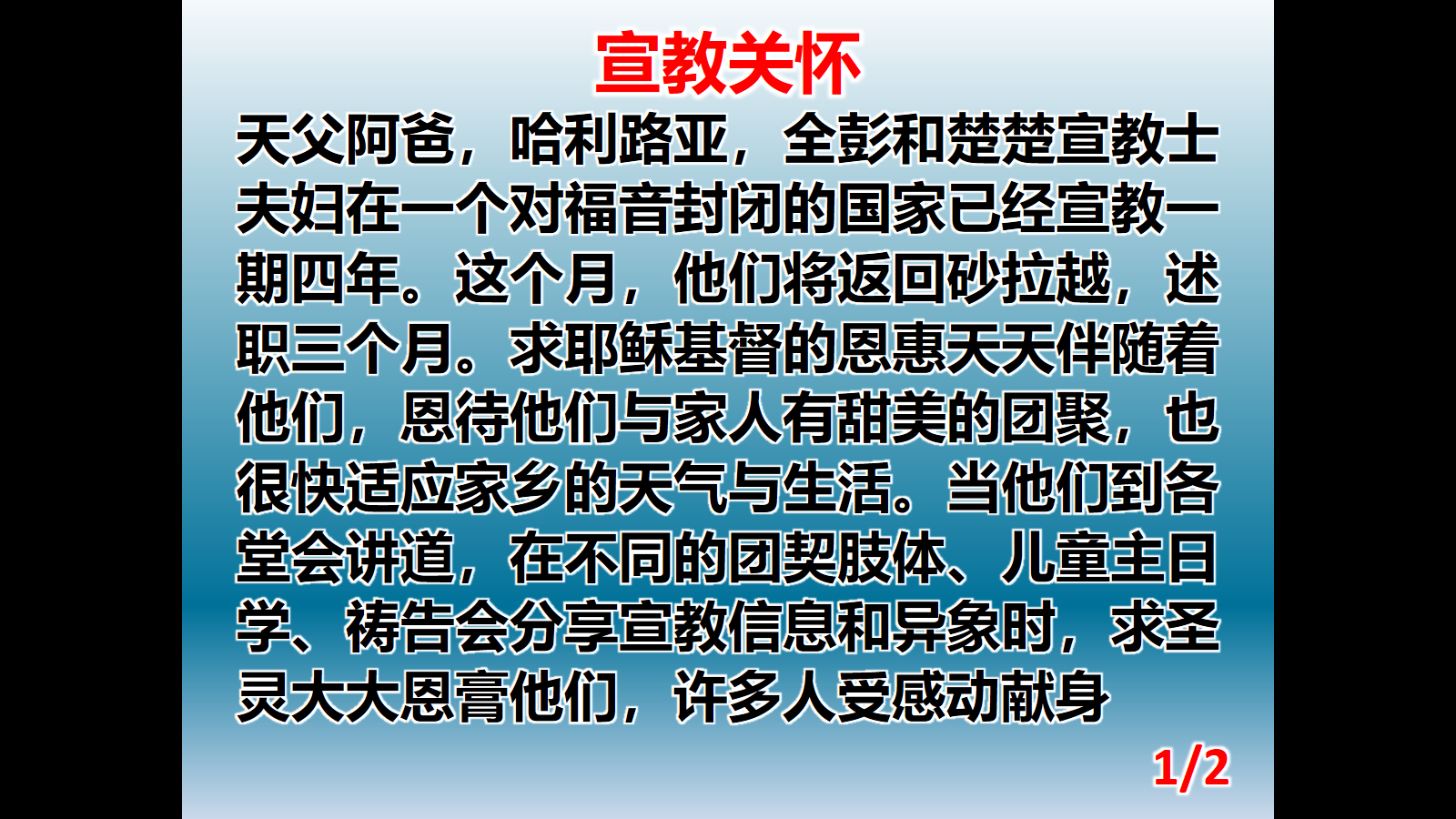 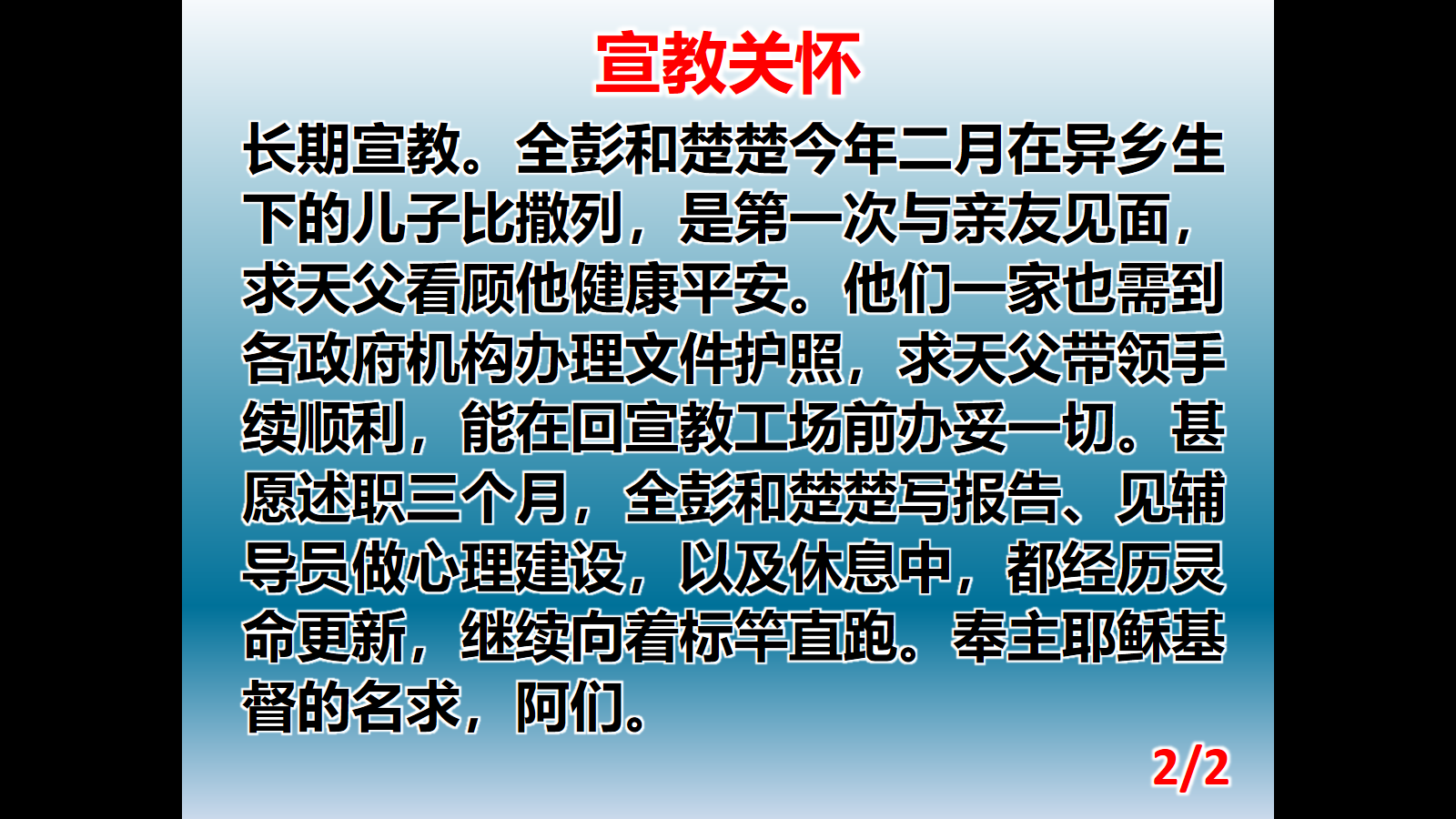